120 ÉVES A NAGYVÁRADIVILLAMOSSÁGMakai Zoltán,  Bán László
Nagyvárad újkori történetének jelentős eseményei

	-1850 A négy "középponti város" Várad-Újváros, Várad-Olaszi,
 Várad-Velence, Várad-Váralja egyesült. Újra létrejőtt Nagyvárad.
	-1867. A kiegyezés éve. Bevezetik az alkotmányos közigazgatást. A polgármestert és a tanácsosokat 	választják 
	-1893 és 1913 közötti évek a különlegesen dinamikus fejlődés évei, Nagyvárad városfejlődésének leggazdagabb szakasza. Nagyvárad ma is létező 88 meghatározó épülete közül 53 ekkor épült
Károly Irén József
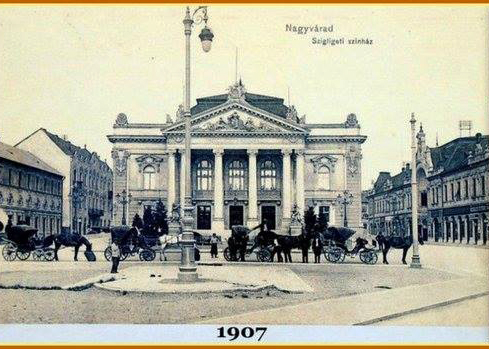 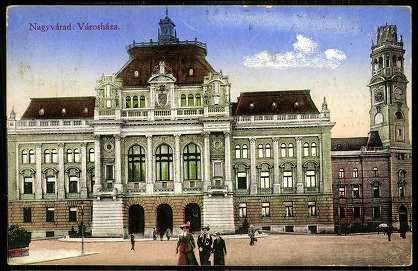 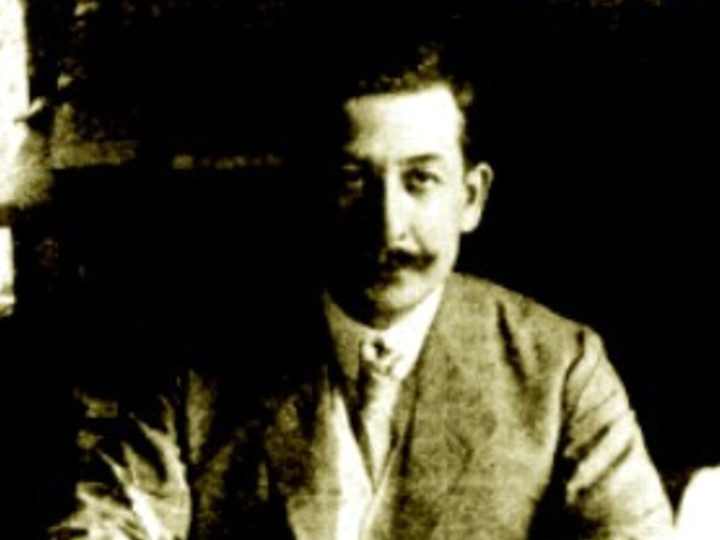 Belányi Imre
1903-1916
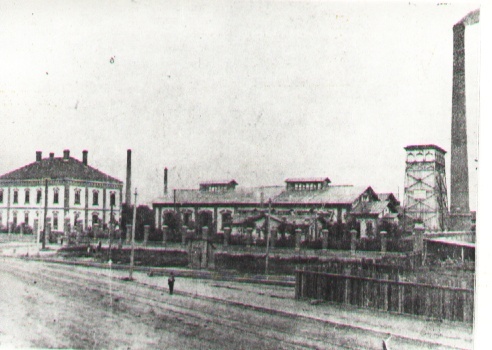 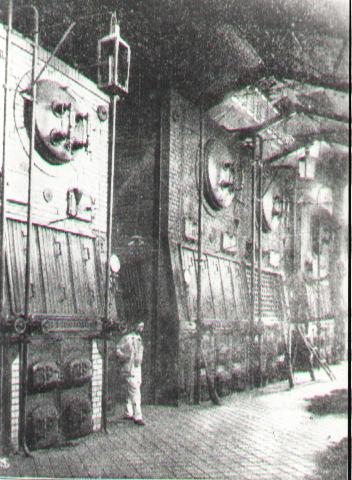 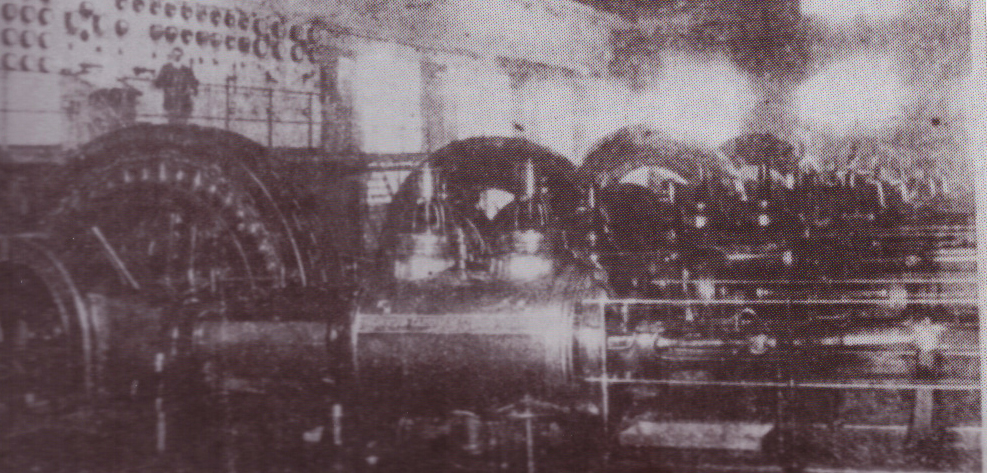 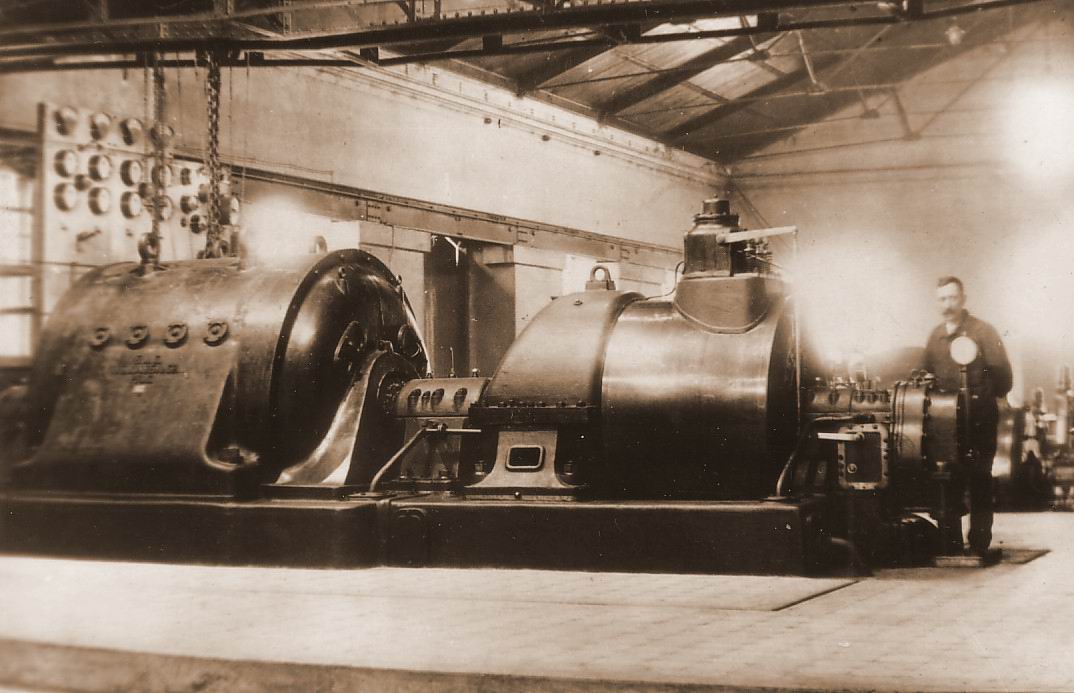 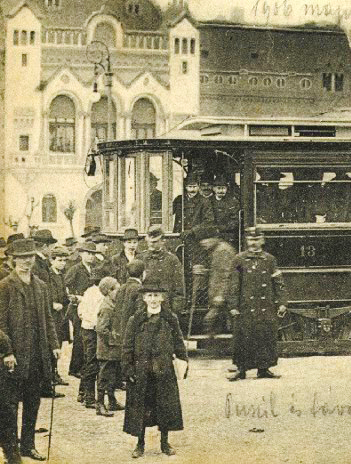 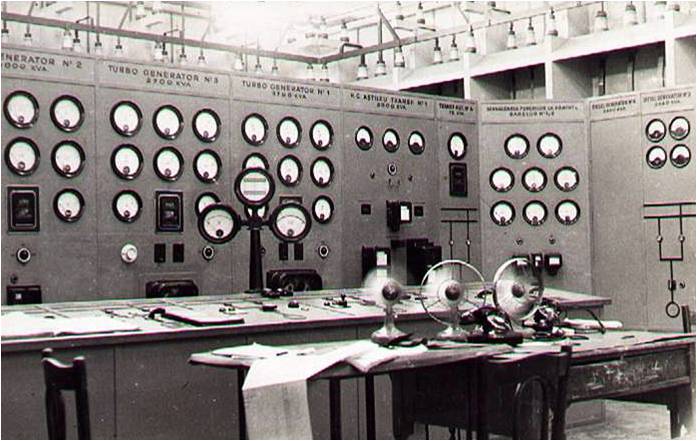 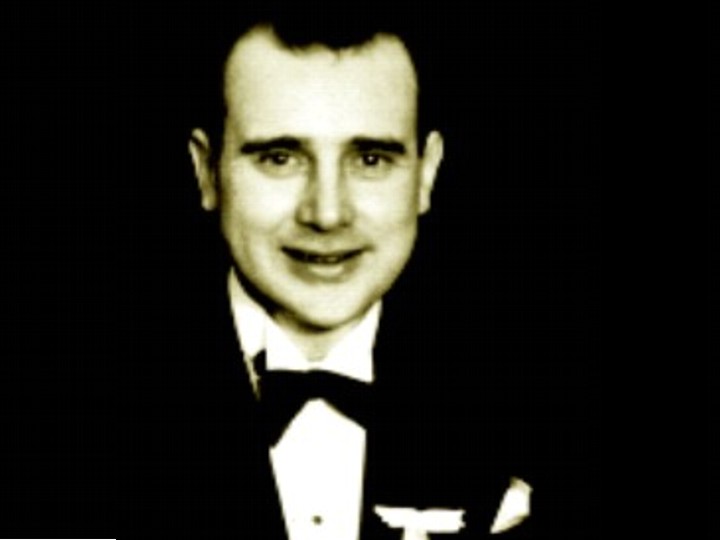 TIMOTIN DUMITRU
1937-1940, 1944-1950
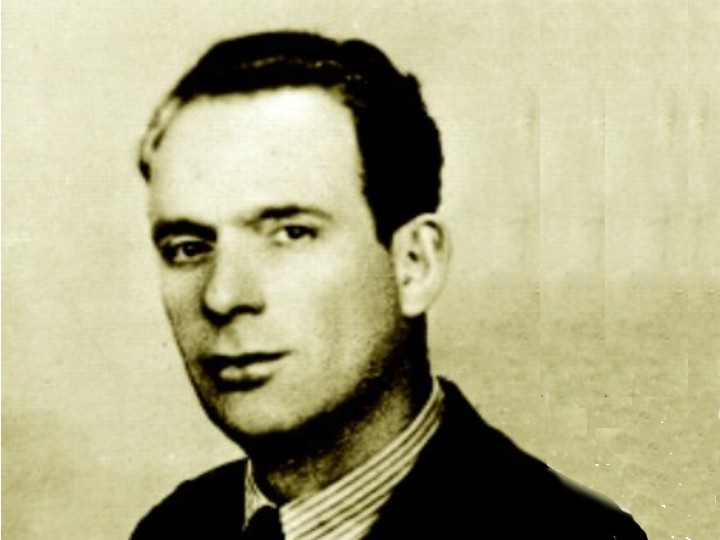 Szűcs Ferenc
1950-1963
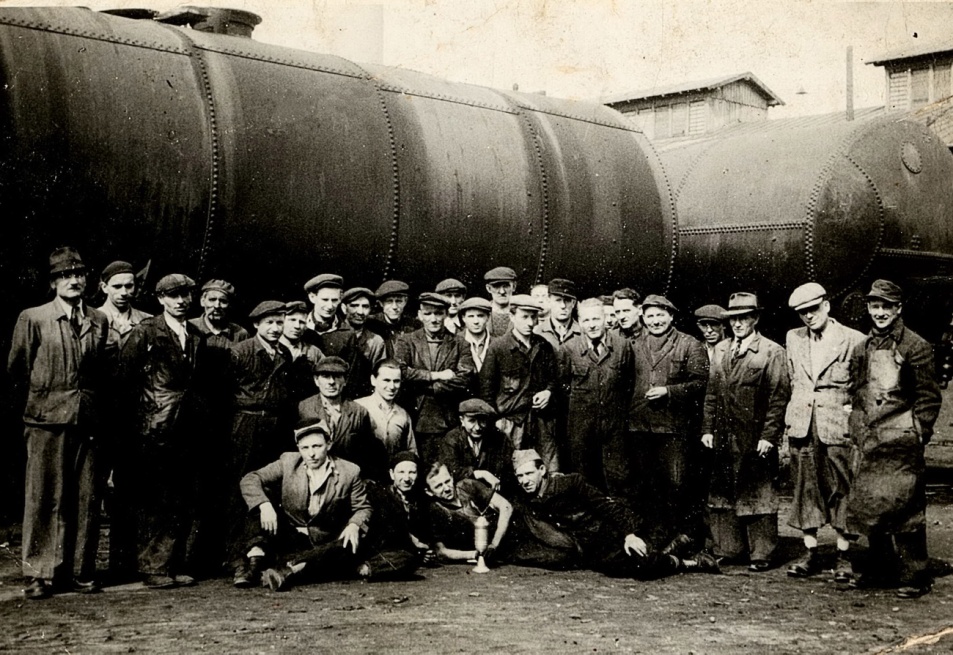 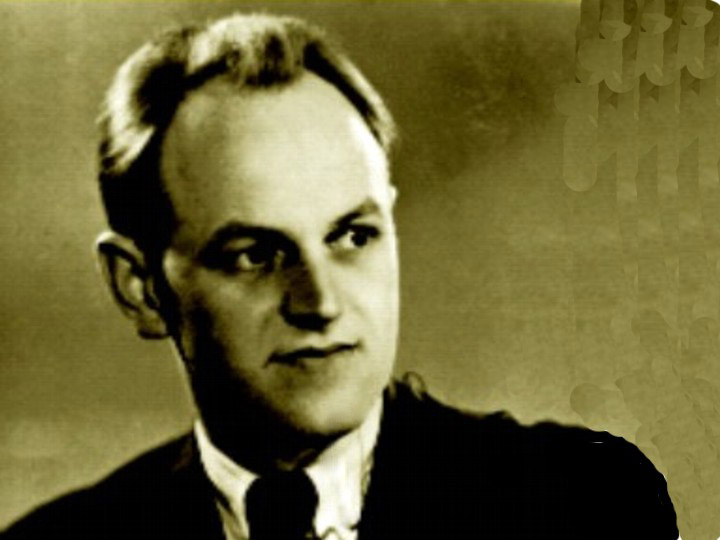 Andrásy Gyula
1963-1966
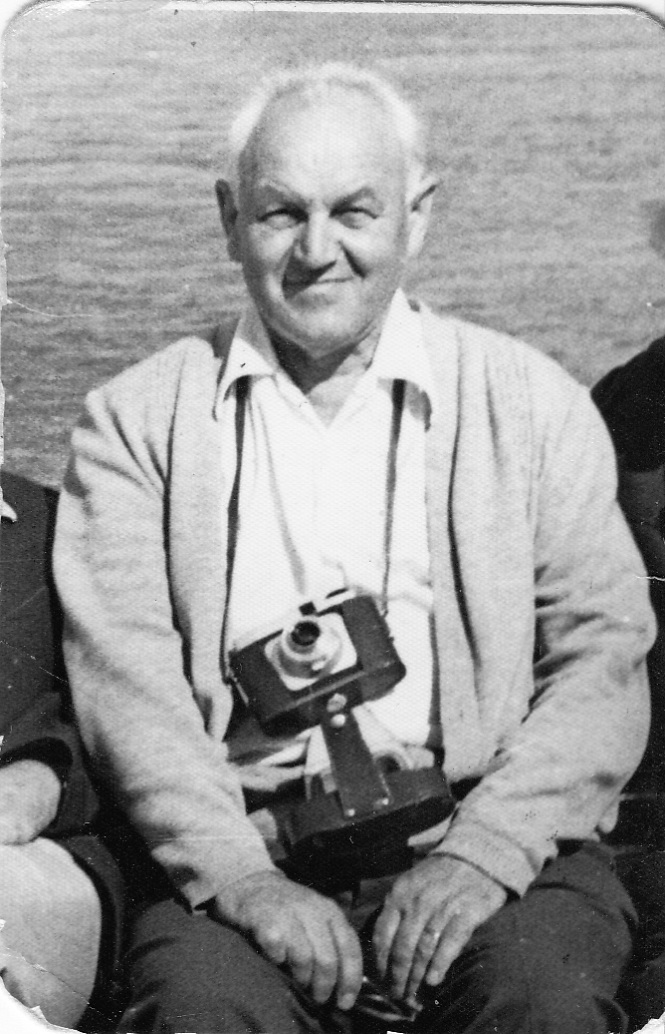 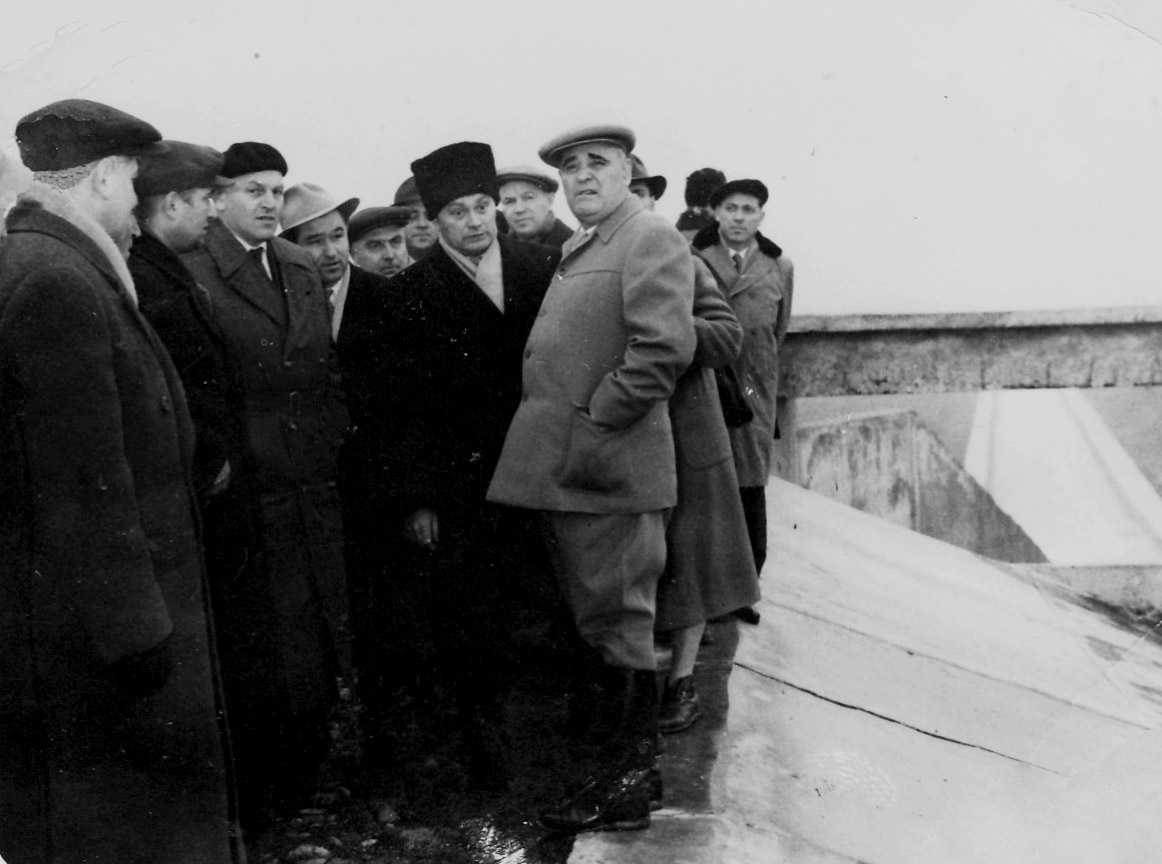 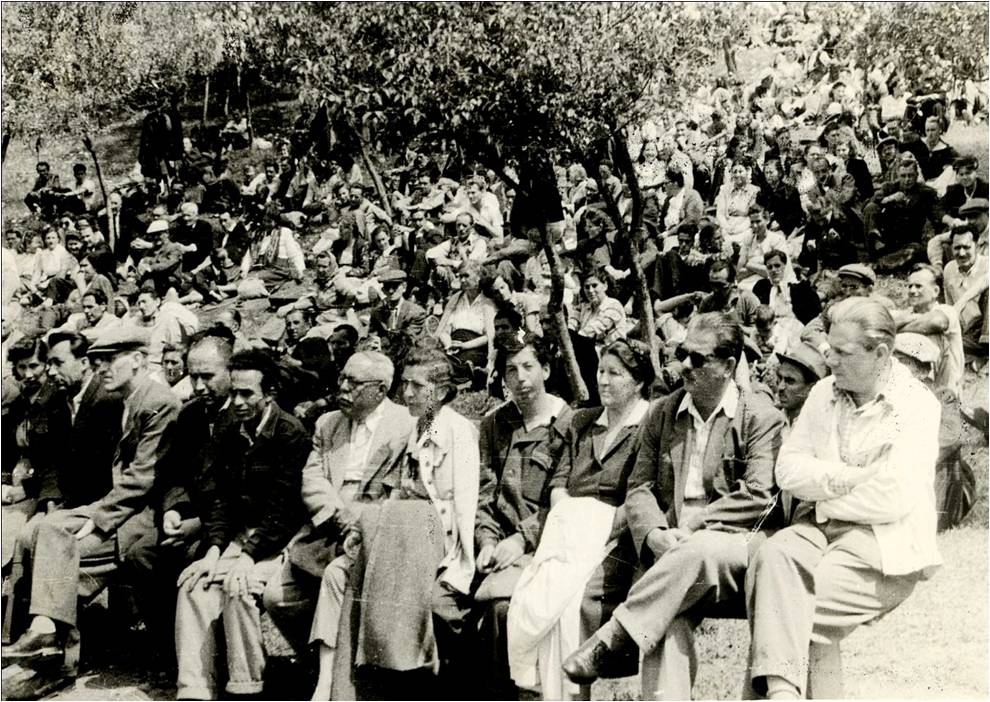 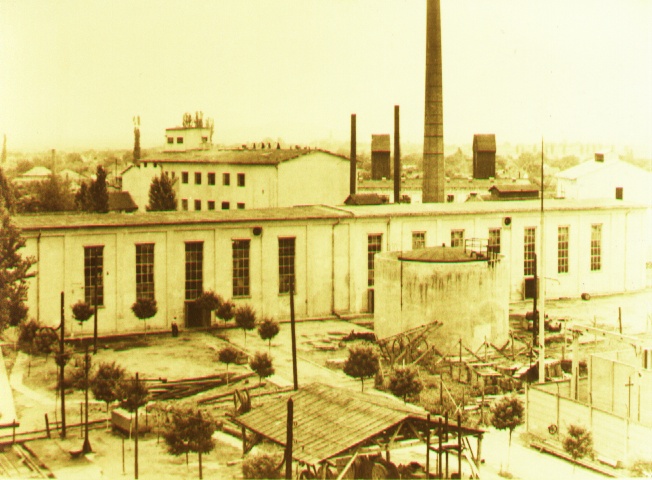 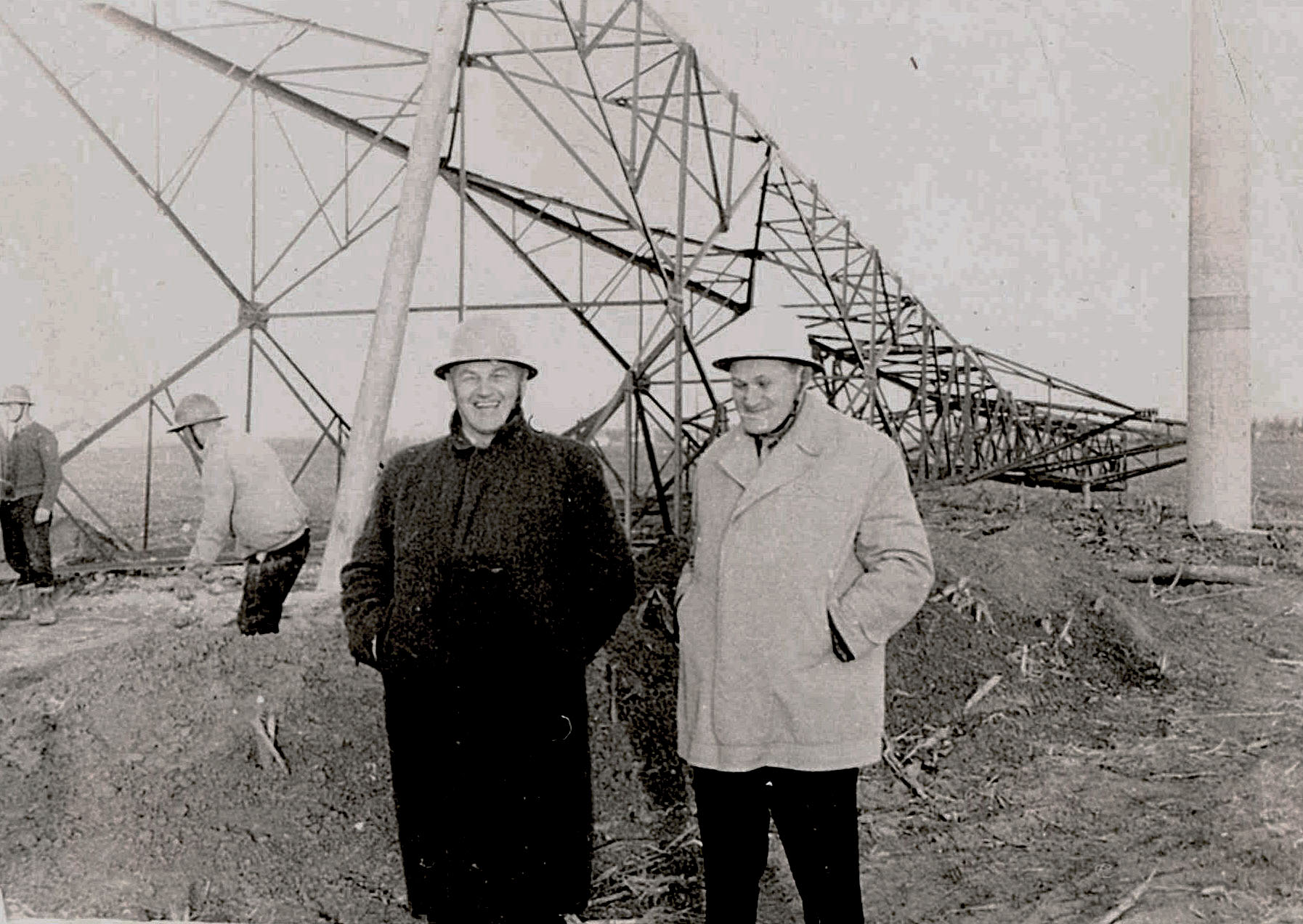 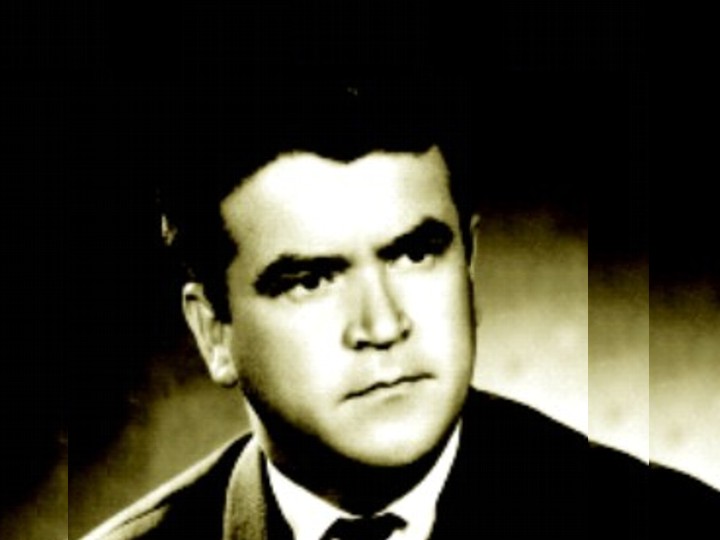 Copil Traian
1966-1992
Az1960-as, 1970-es években Bihar megyében  épült új, vagy nagymértékben fejlesztett  fontosabb ipari objektumok
Timföld üzem
 Sinteza  vegyiüzem
 Élesdi Cementgyár
A Széplaki Kőolajkitermelő és Kőolajfinomító vállalatok
Sere melegágykomplexum
Ebben az időszakban készült nagyobb energatikai megvalósítások
CET-1 erőmű 105 MW telyesítménnyel
Kapcsolat a 110 kV-os energetikai rendszerrel 
 220/110 kV-os Oradea Sud transzformátor állomás
220(400) kV-os távvezeték megépítése, kapcsolat a 220 kV-os renndszerrel
18 új 110 kV-os transzformátor állomás
A 2003-ban múködő erőművek termelő kapacitása
A- Vízerőművek
Remec-100 MW
Munteni-60 MW
A Sebes Körös menti vizerőművek-63,2 MW
Össztelyesítmény 223,2 MW
B- Hőerőművek
CET-1,  225 MW
CET-2, 150 MW
Össztelyesítmény 375 MW

A+B=598,2 MW
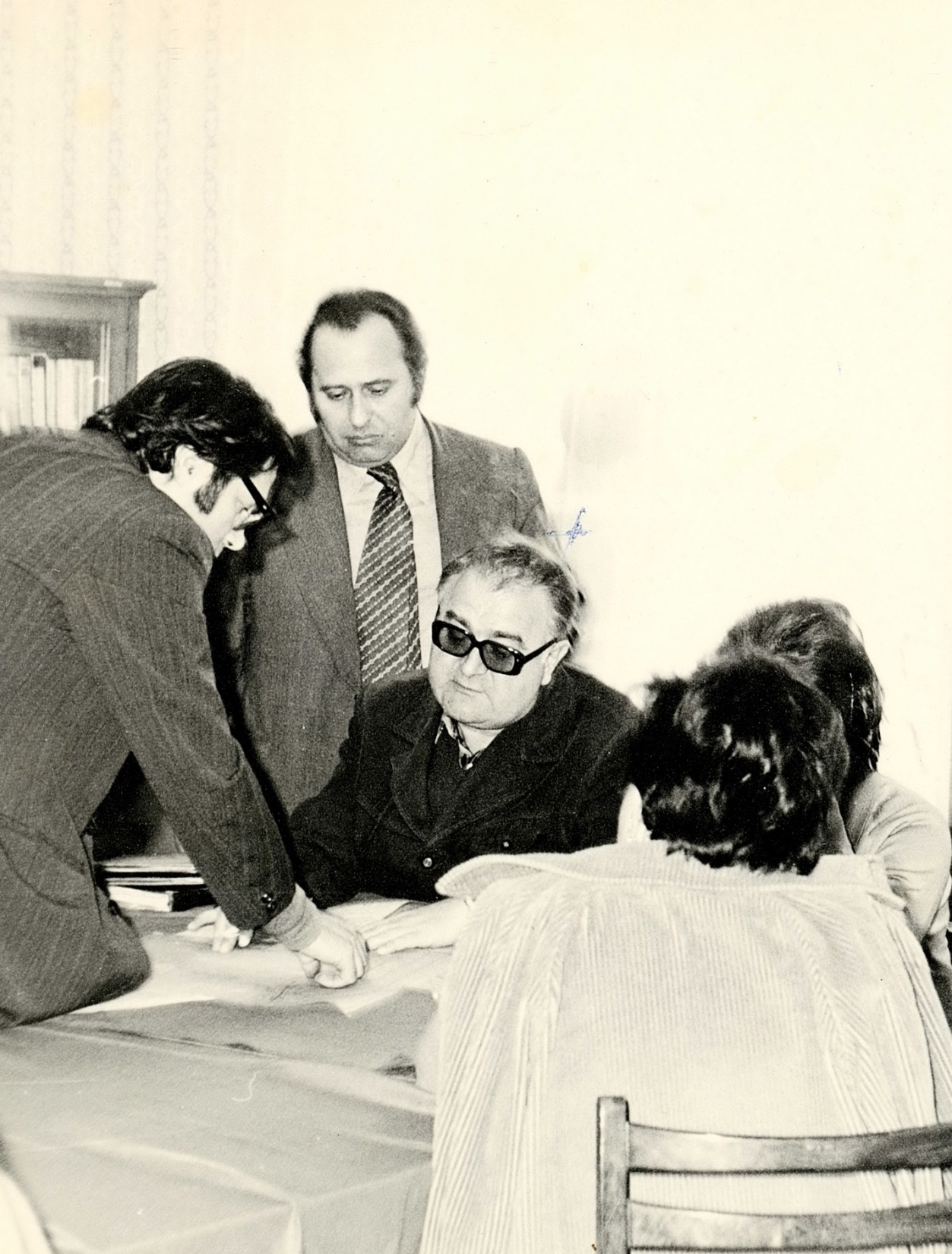 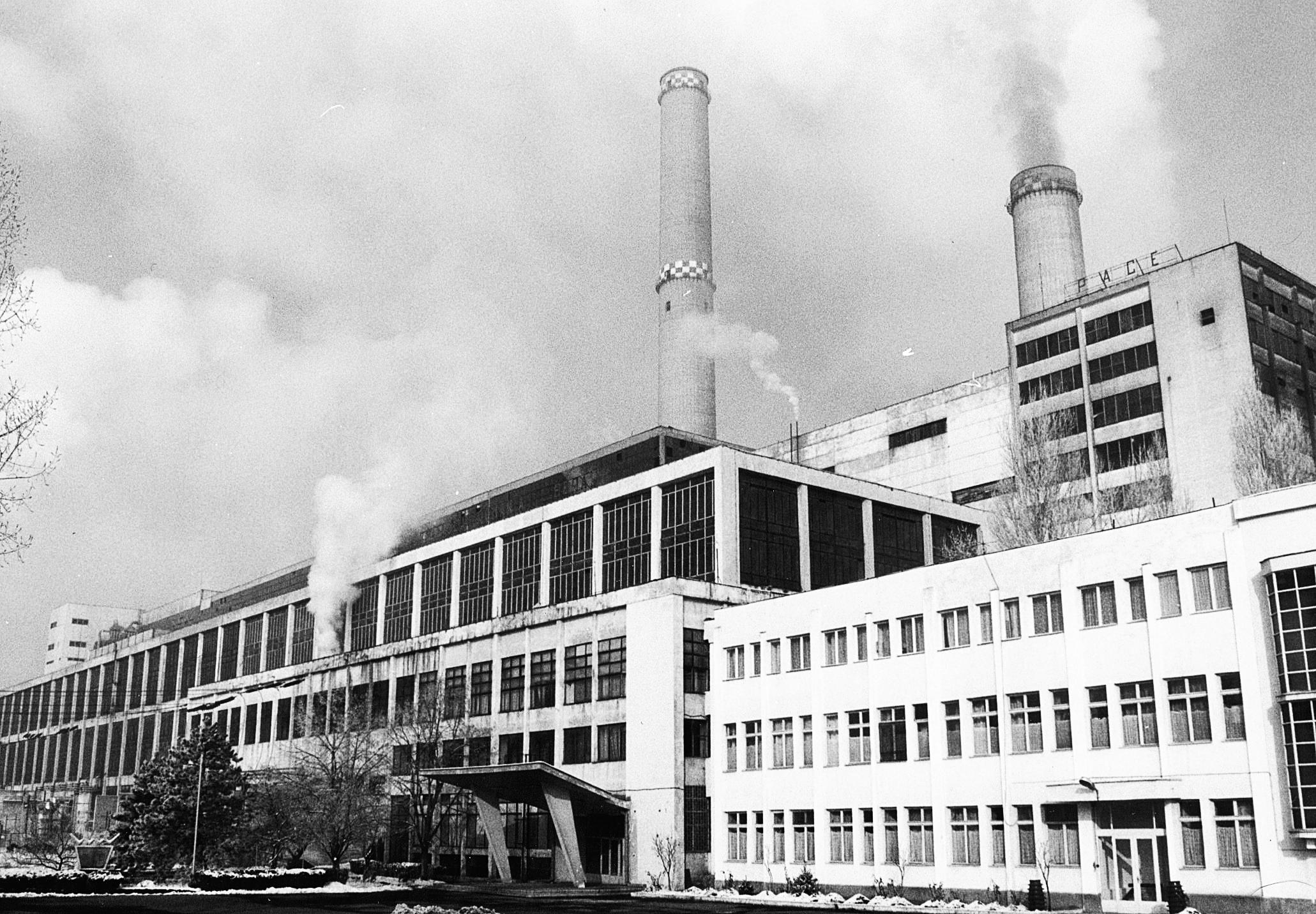 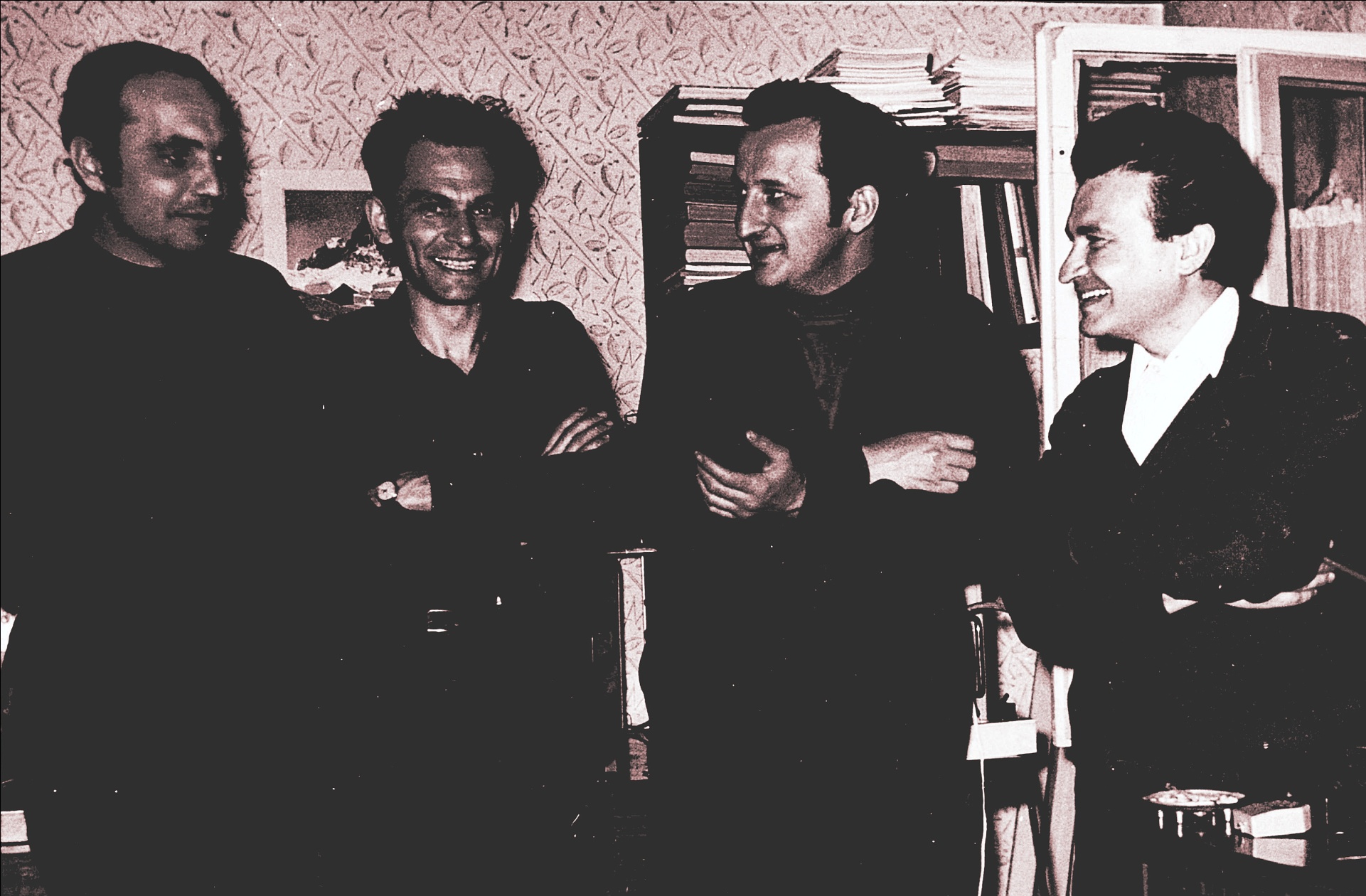 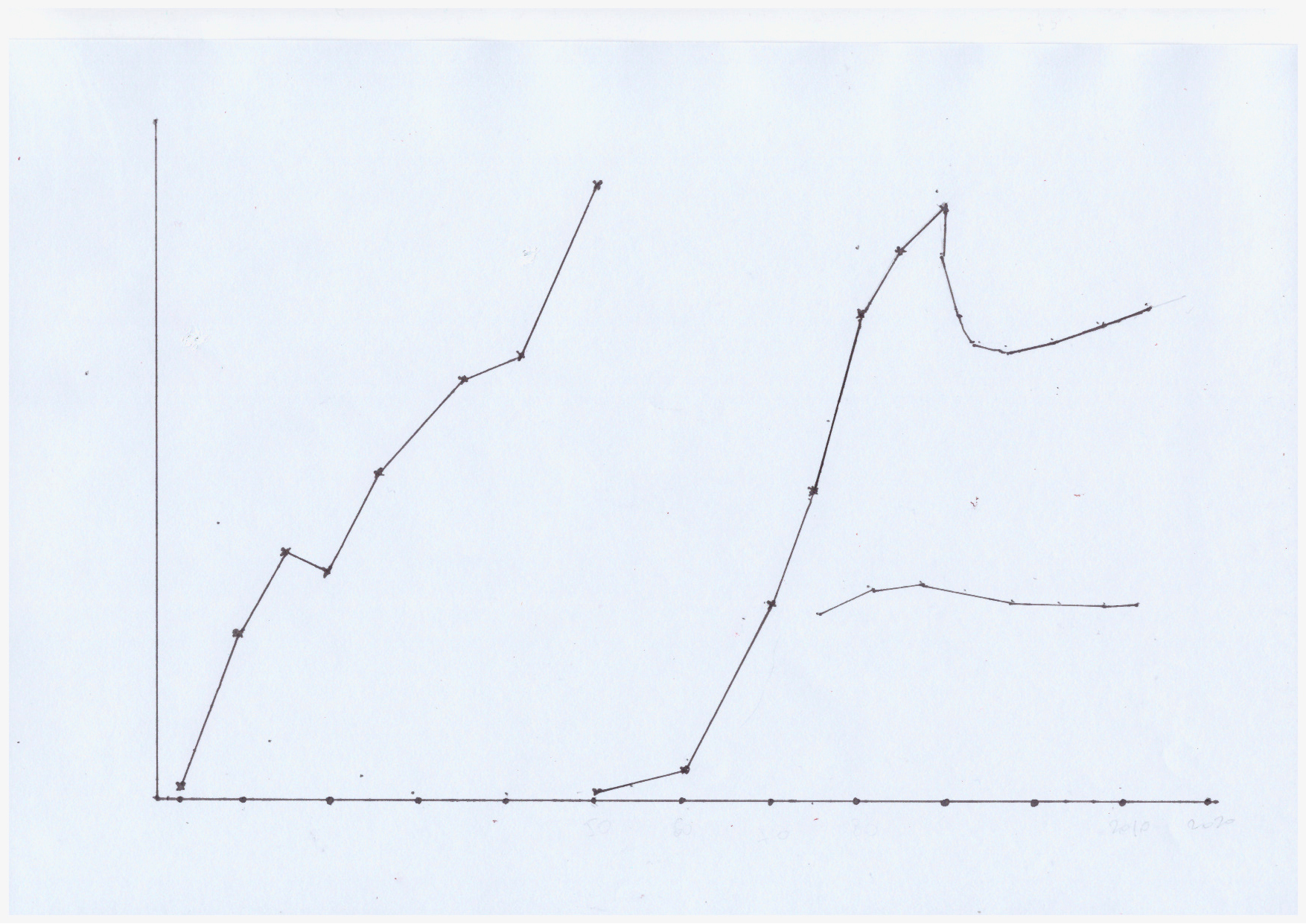 GWh
ENERGIAFOGYASZTÁS 1950-2013
ENERGIAFOGYASZTÁS 
          1903-1950
14
1380
1130
688
ENERGIAHORDOZÓK
KITERMELÉSE
500
14
1903              1920               1940              1960               1980               2000               2020
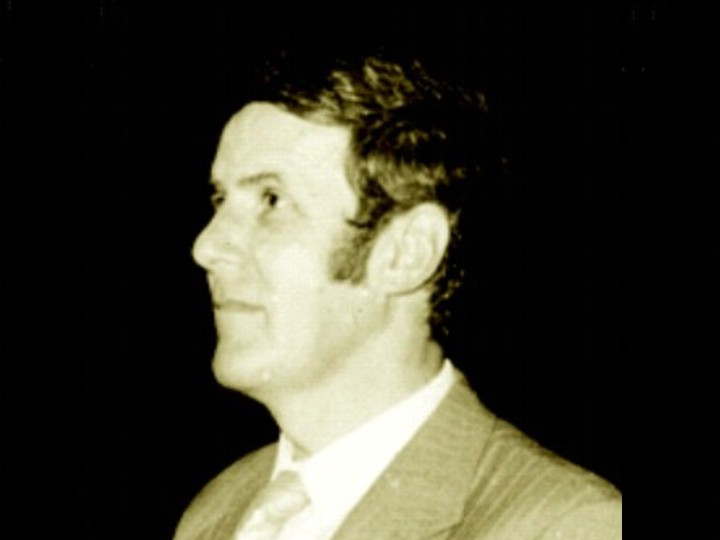 Cartis Dan
1992-1997
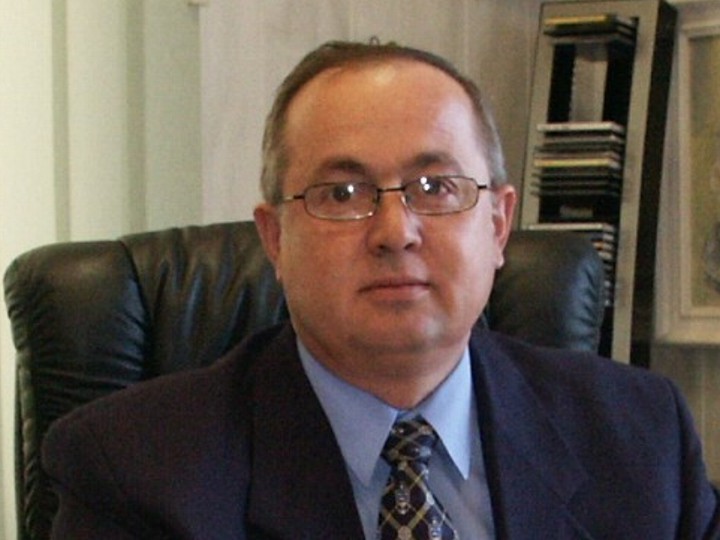 Coroiu Nicolae
2000-2004
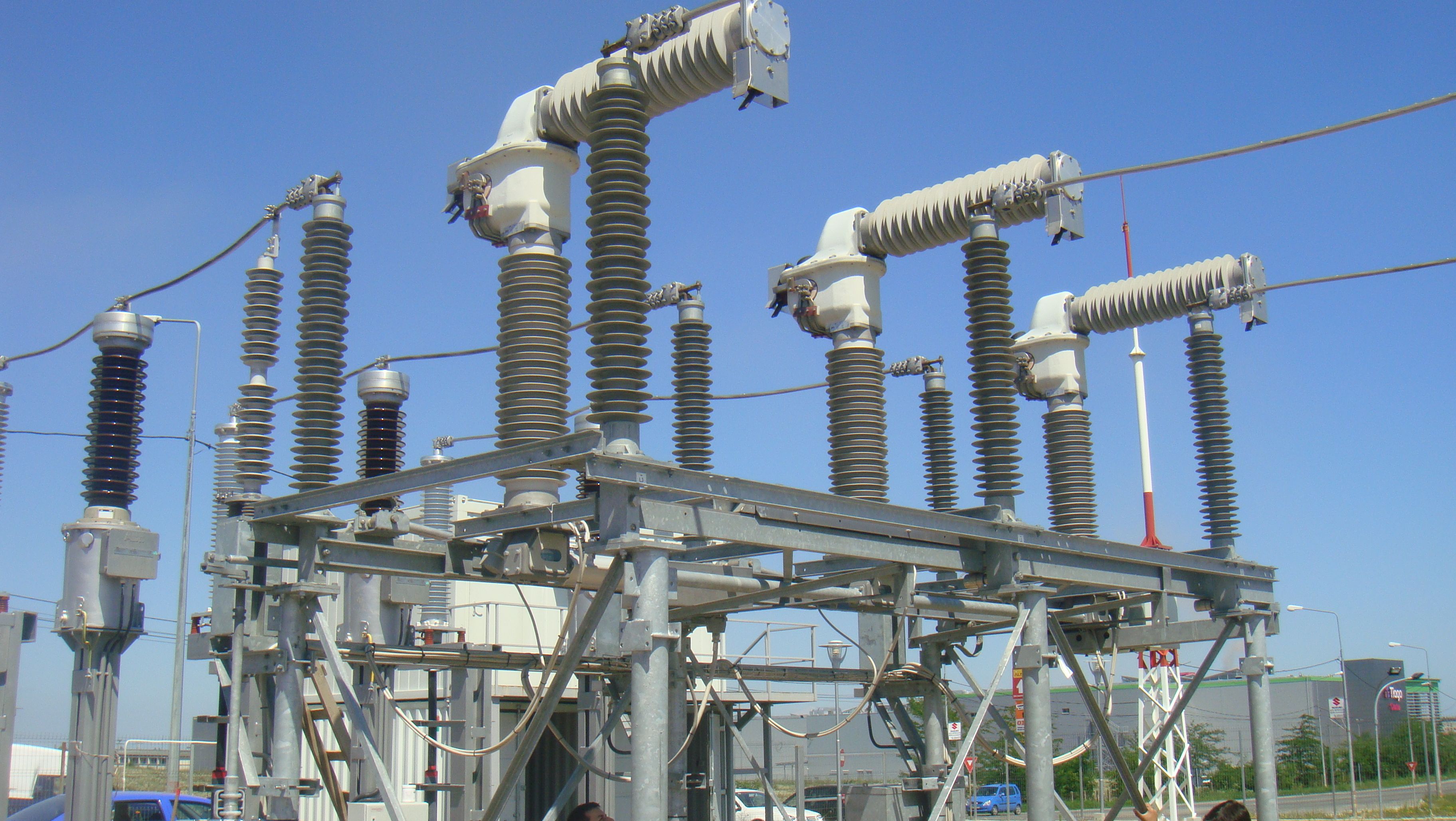 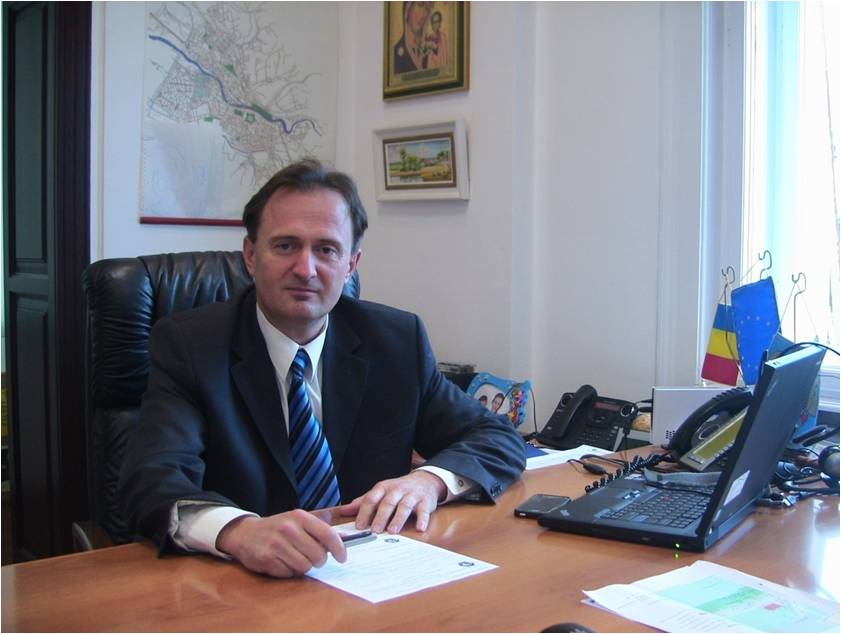 Boja Ionel
2004-
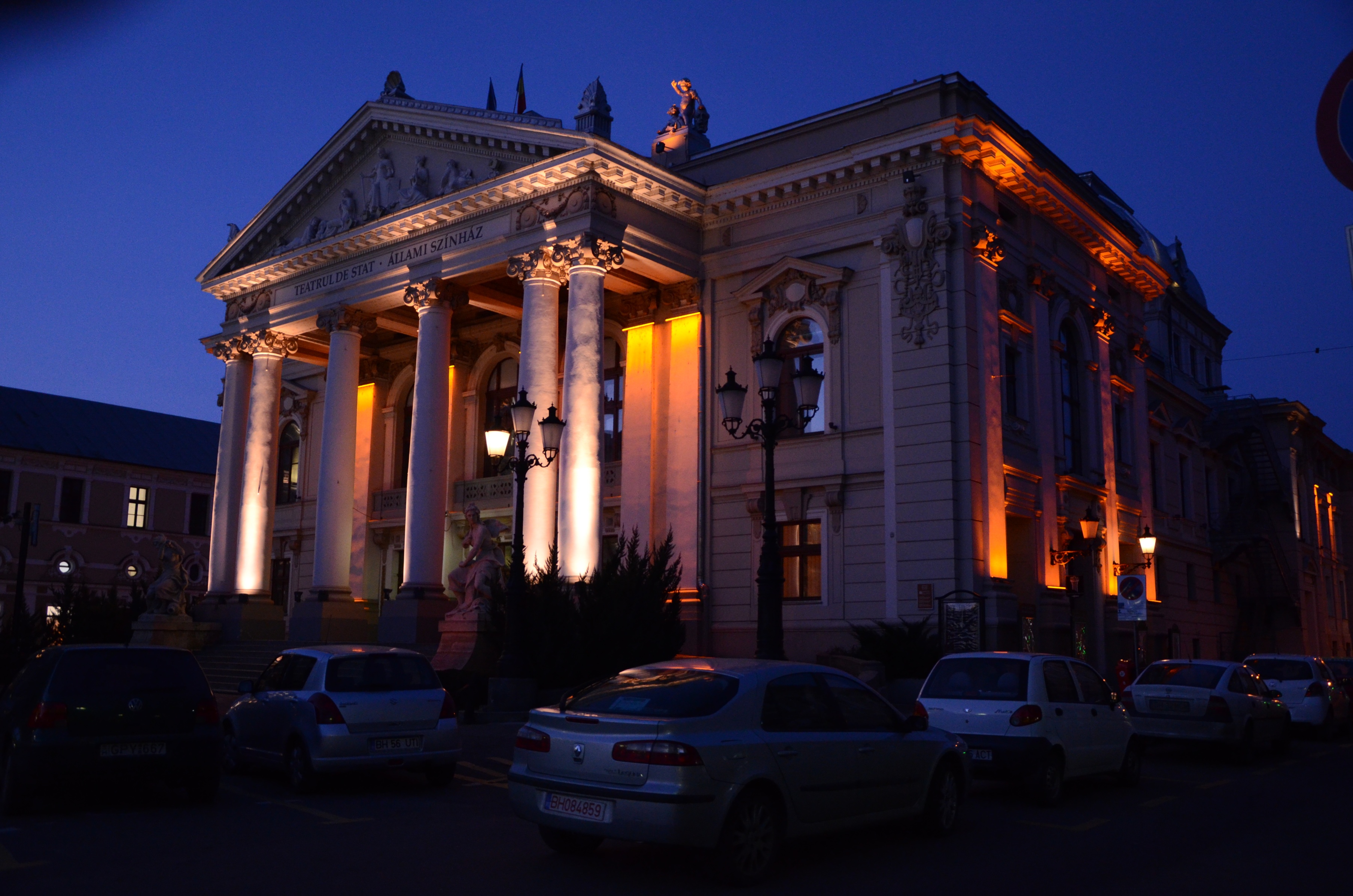 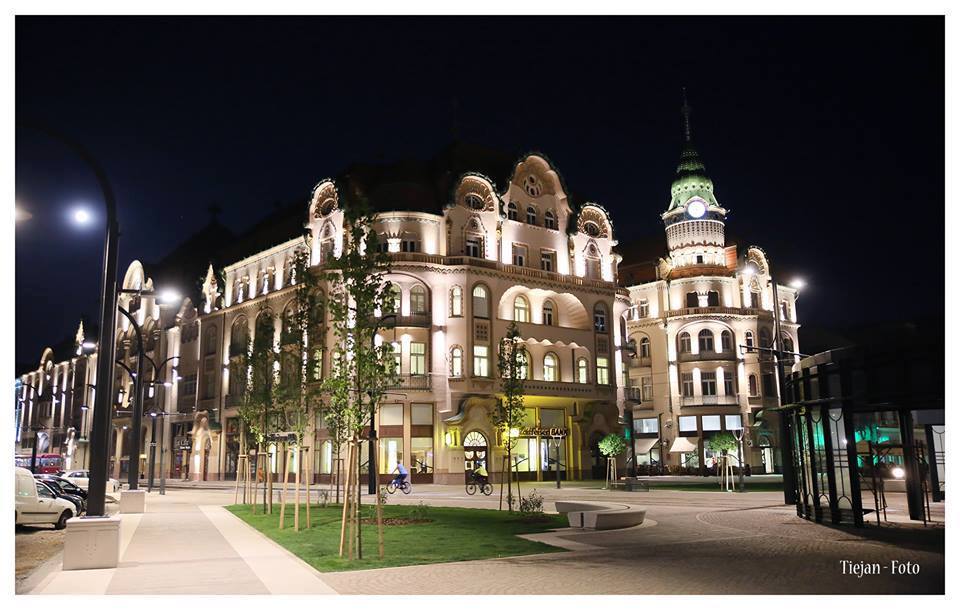 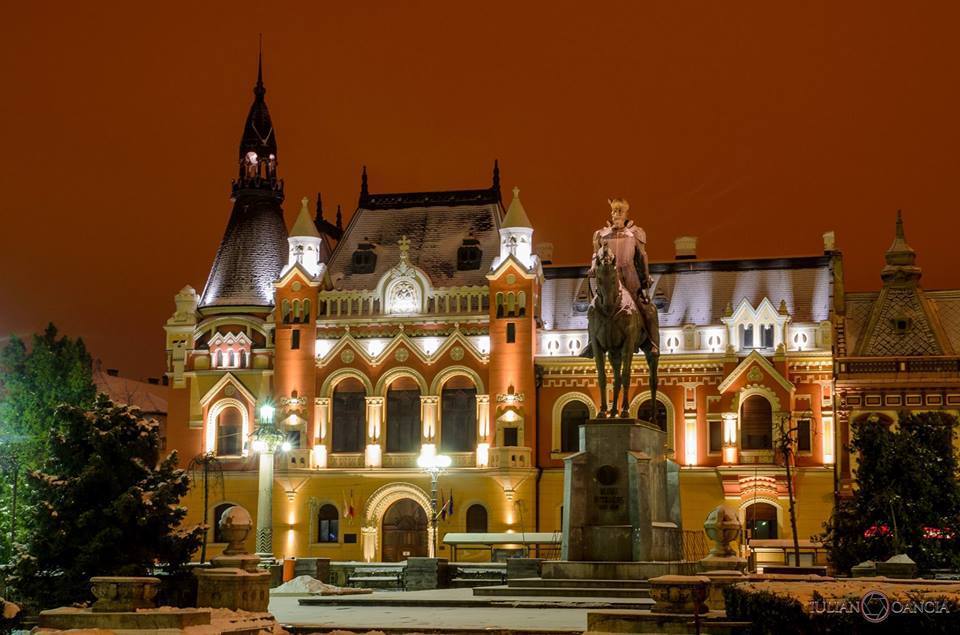 Sport, kultúra
A NAC 1944-45 magyar bajnok Rónai Ferenc edző, Pecsovszki, Spielman, Vécsei
Az ICO 1948-ban  román bajnok Vécsei, Spielman, Ion Vasile,  Mellán, Váci, Pop Ghita, Zilahi
Tőzsér József birkozó,többszörös Balkánbajnok, 5. hely a Berlini Olimpián
Timkó József országos kerékpárbajnok
Suta Mihály sakkmester
Krupka Károly atléta országos bajnok
Gyephoki csapat, többszöröszörös 2-ik helyezés
Hegyesi válogatott vizilabdázó
 Szinjátszó csoport, kórus.
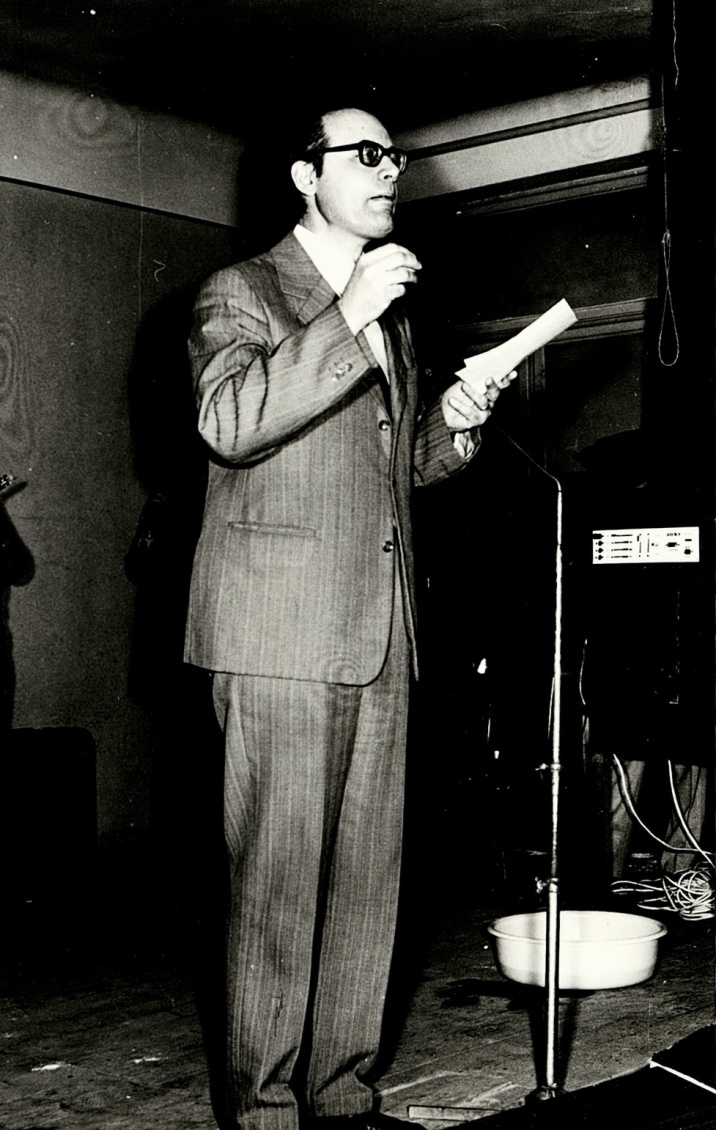 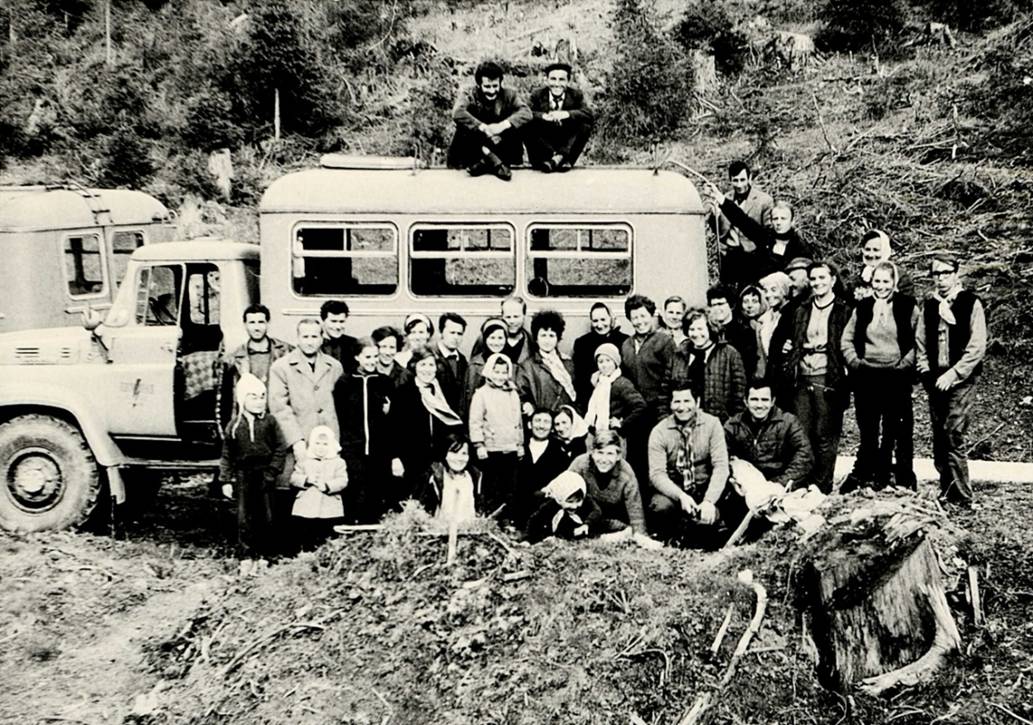